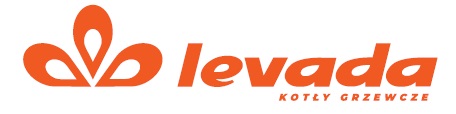 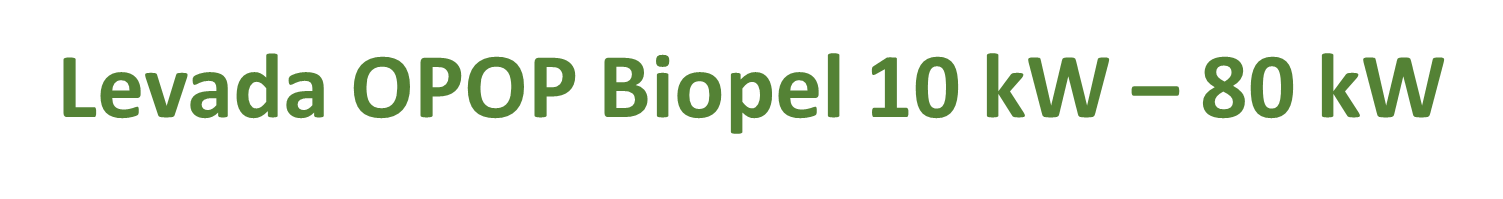 SUPER JAKOŚĆ 
-
7 LETNIA GWARANCJA
Levada OPOP Biopel 10 kW – 80 kW
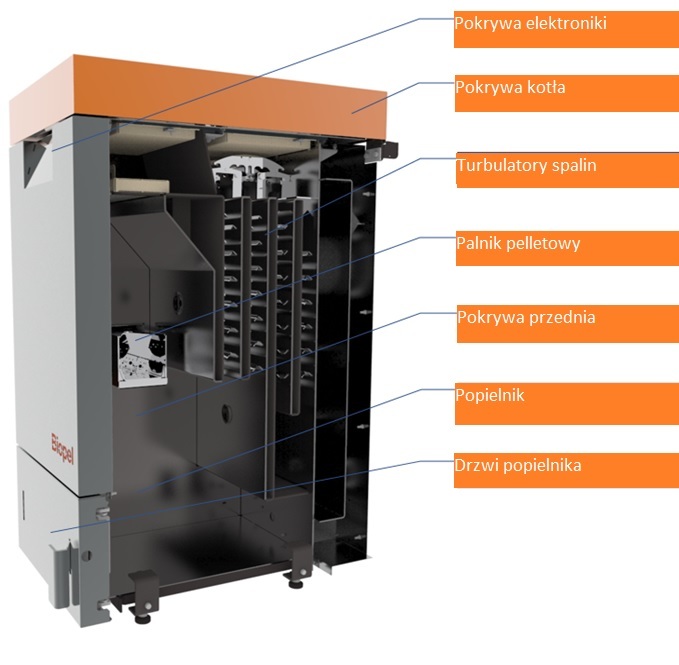 Kompaktowe wymiary do małych kotłowni
Niski kocioł  - łatwe dosypywanie paliwa
Swoboda ustawienia zasobnika względem kotła
Niskie wymagania dla ciągu kominowego ( 5-15 Pa    dla kotła 20 kW )
Niewielka średnica czopucha 150 mm dla 20 kW
Relatywnie niska masa 
Łatwy dostęp do elektroniki z przodu kotła
Sprawność do 93%
Możliwość sterowania za pomocą       telefonu/komputera
Regulacja pogodowa, sterowanie tygodniowe
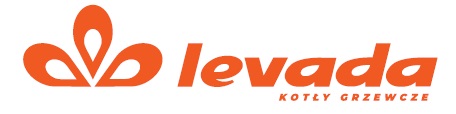 Levada OPOP Biopel 10 kW – 80 kW
Skuteczny palnik o niezawodnej konstrukcji bez części ruchomych
Czyszczenie palnika wentylatorem kotła po każdym wygaszeniu
Pionowy przepływ spalin – samoczyszczenie – popiół sam spada do popielnika
Lokalizacja palnika z boku kotła  - bezpieczeństwo i niezawodność
Polskie sterowniki „TECH” – znane wszystkim fachowym serwisantom
Sprawność blisko 93% (20 kW) – jeden z najlepszych wyników na rynku
Klasa energetyczna A+  - bardzo niskie zużycie prądu
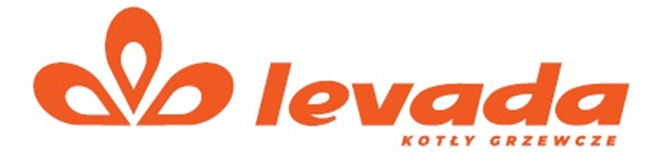